«Почему одно и то же слово написано и с большой, и с маленькой буквы».
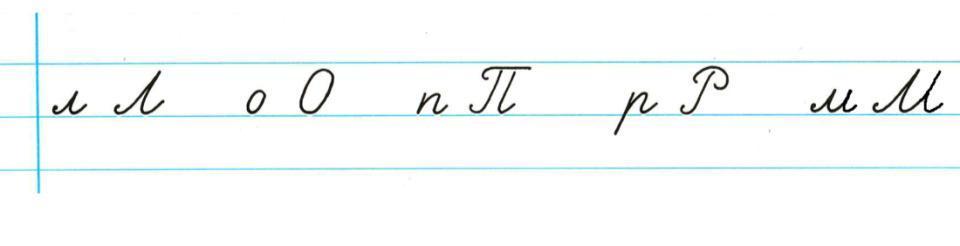 воробей
стреляный ___________                                                    считать _____________ 
________на хвосте принесла
как ___________на сене
ворон
сорока
собака
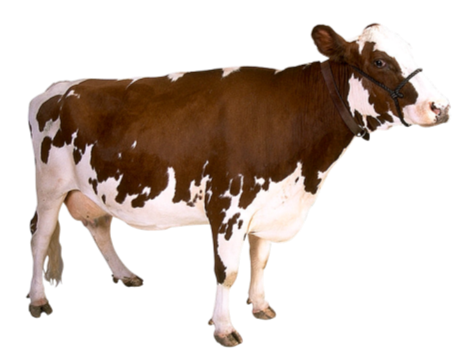 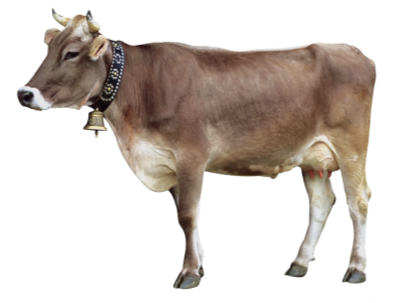 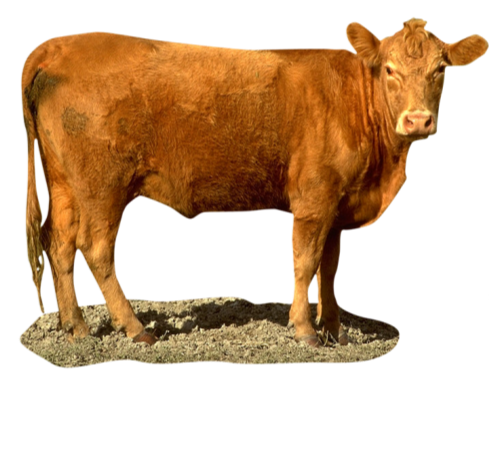 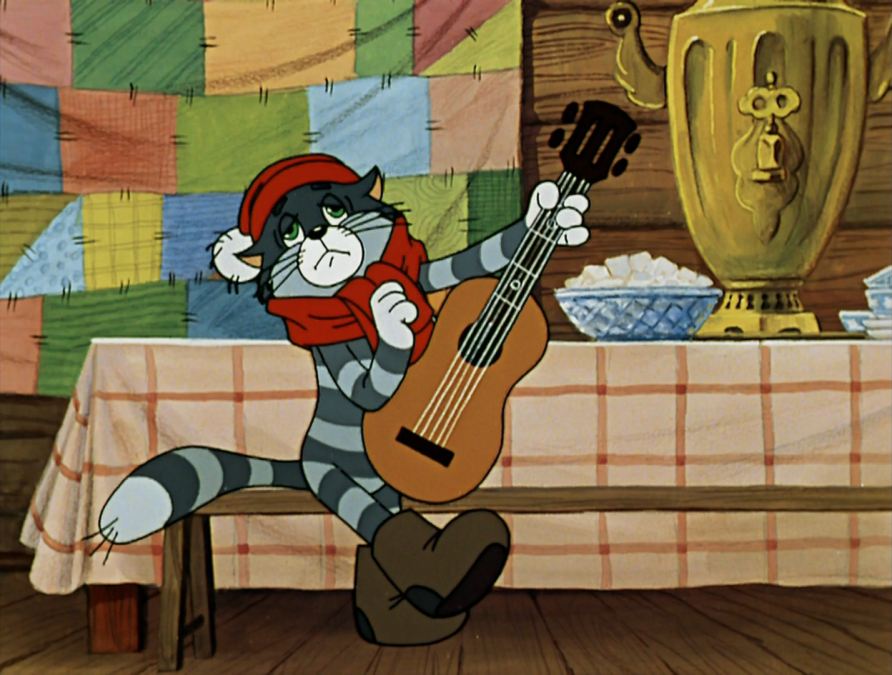 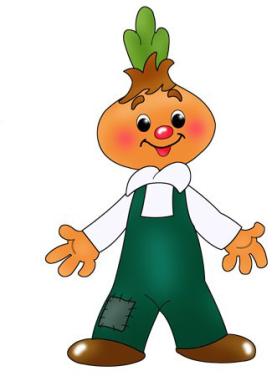 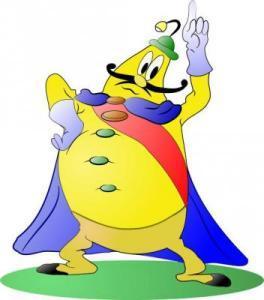 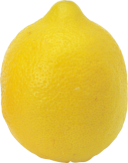 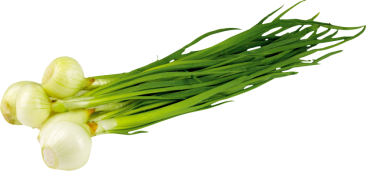 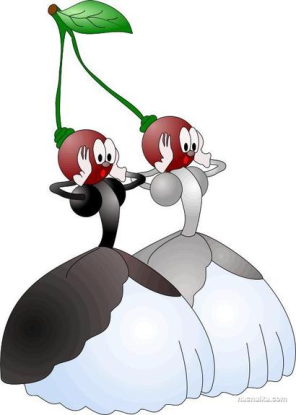 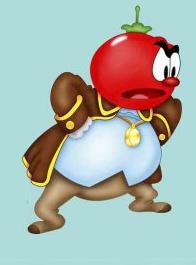 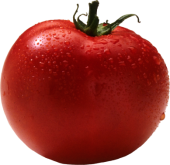 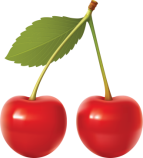 Красив город (орёл, Орёл). Гордая птица – (орёл, Орёл). Моя соседка (галка, Галка) принесла в клетке птицу (галку, Галку). А почему (белое, Белое) море (белое, Белое)?
Красив город Орёл. Гордая птица – орёл. Моя соседка Галка принесла в клетке птицу галку. А почему Белое море белое?
соловьёв
пение
слушал
серёжа
соловьёв
Серёжа Соловьёв слушал пение соловьёв.